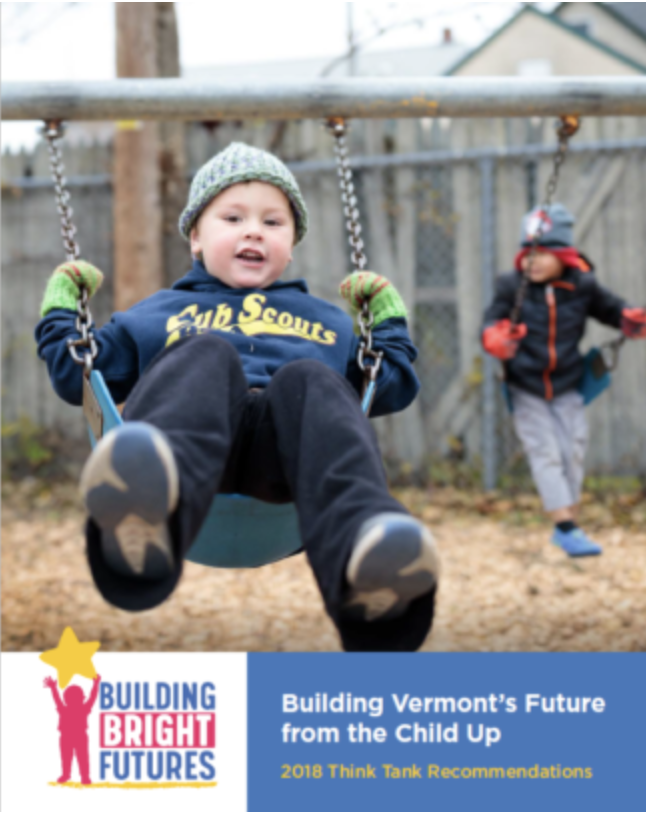 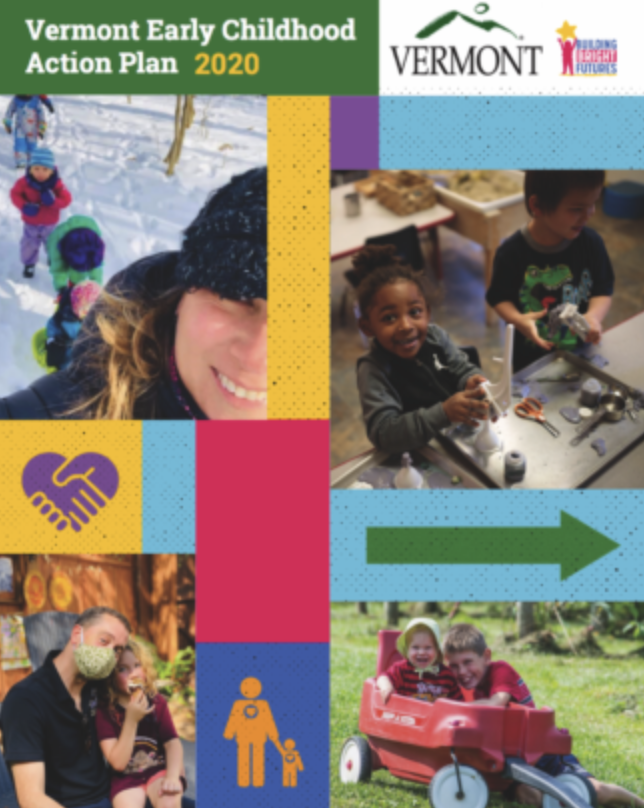 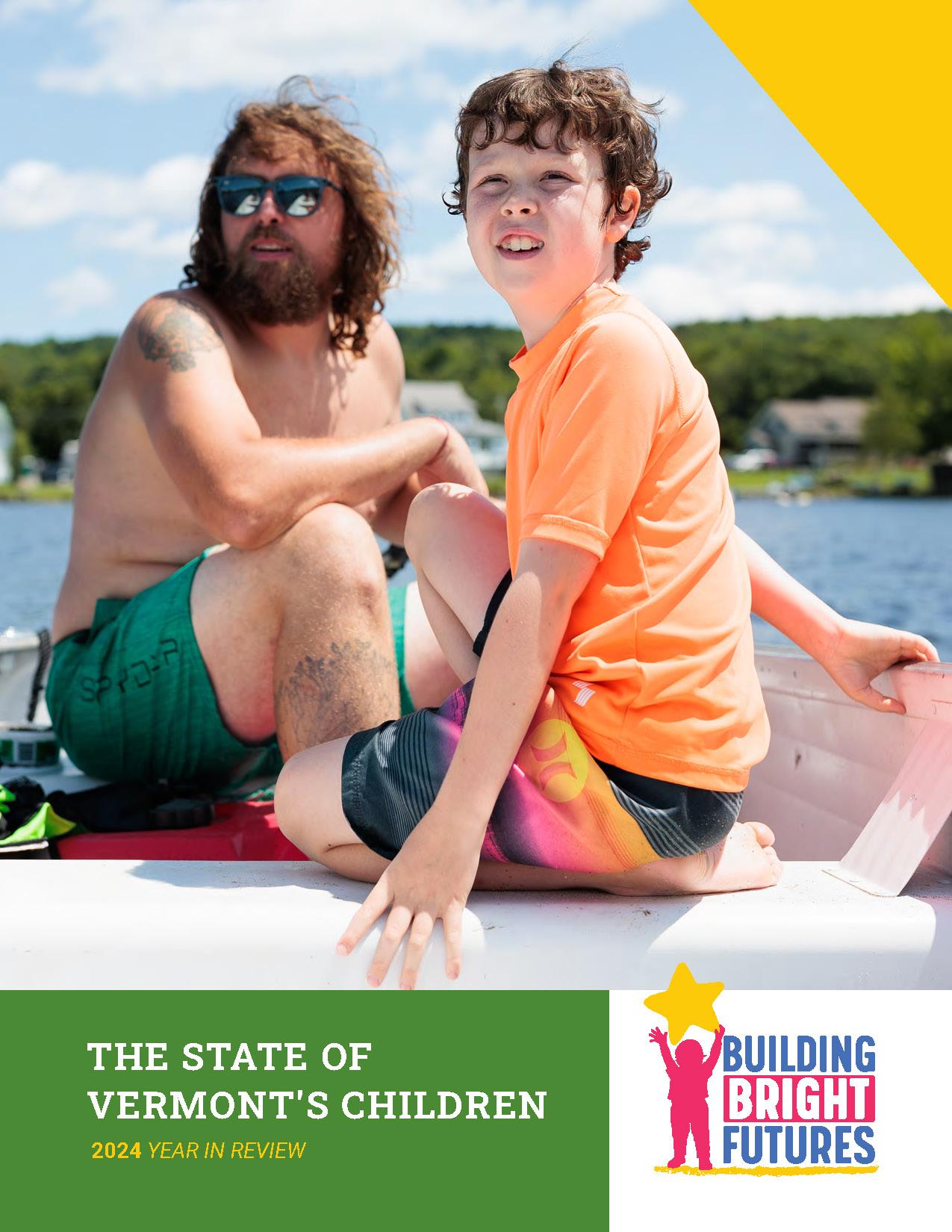 The State of Vermont’s Children

2024 Year in Review

 Celebrating 12 Years of Data to Inform 
Early Childhood Policy & Decision-making



Presented by Building Bright Futures and 
Vermont’s Early Childhood Data & Policy Center

Monday, January 13, 2025
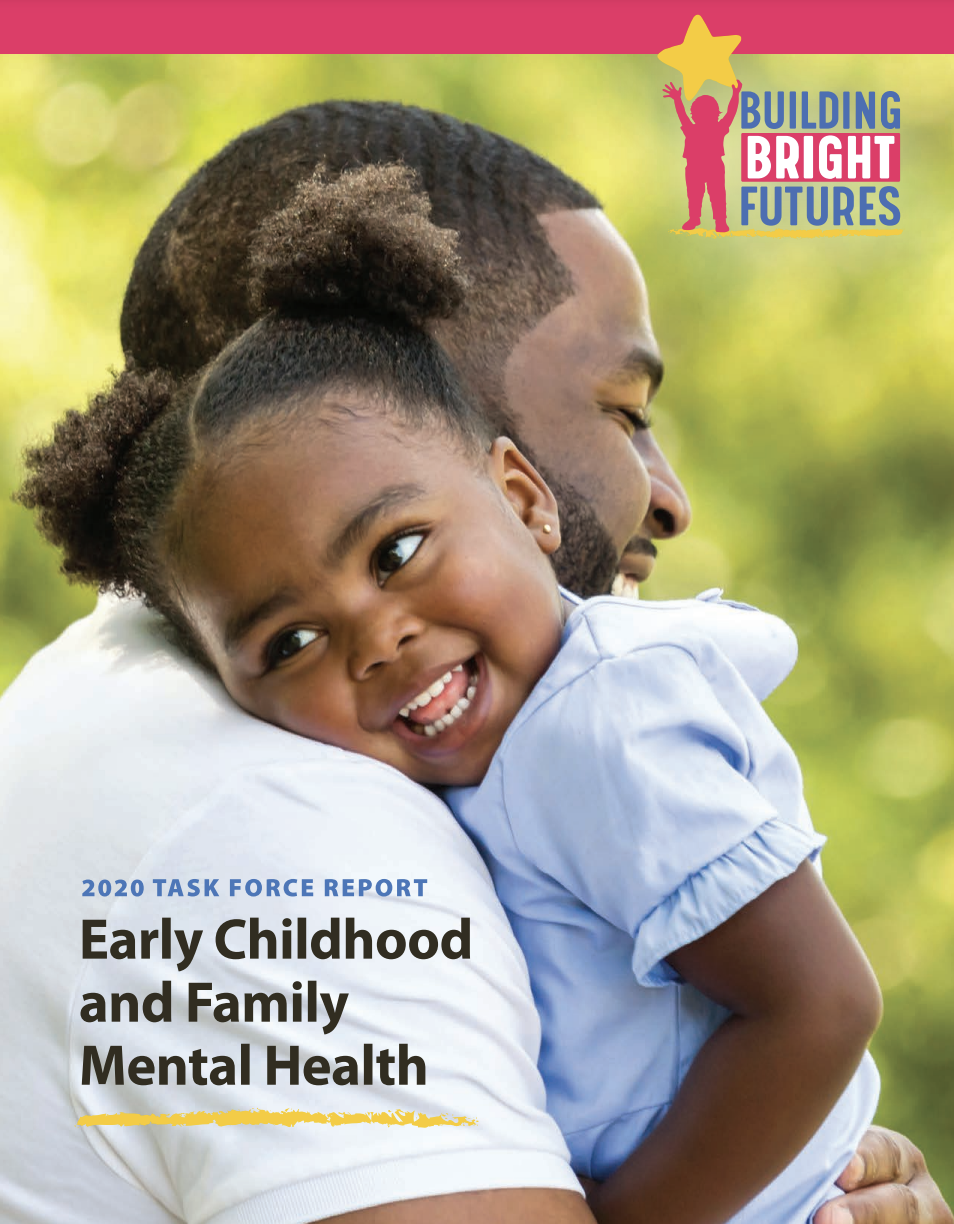 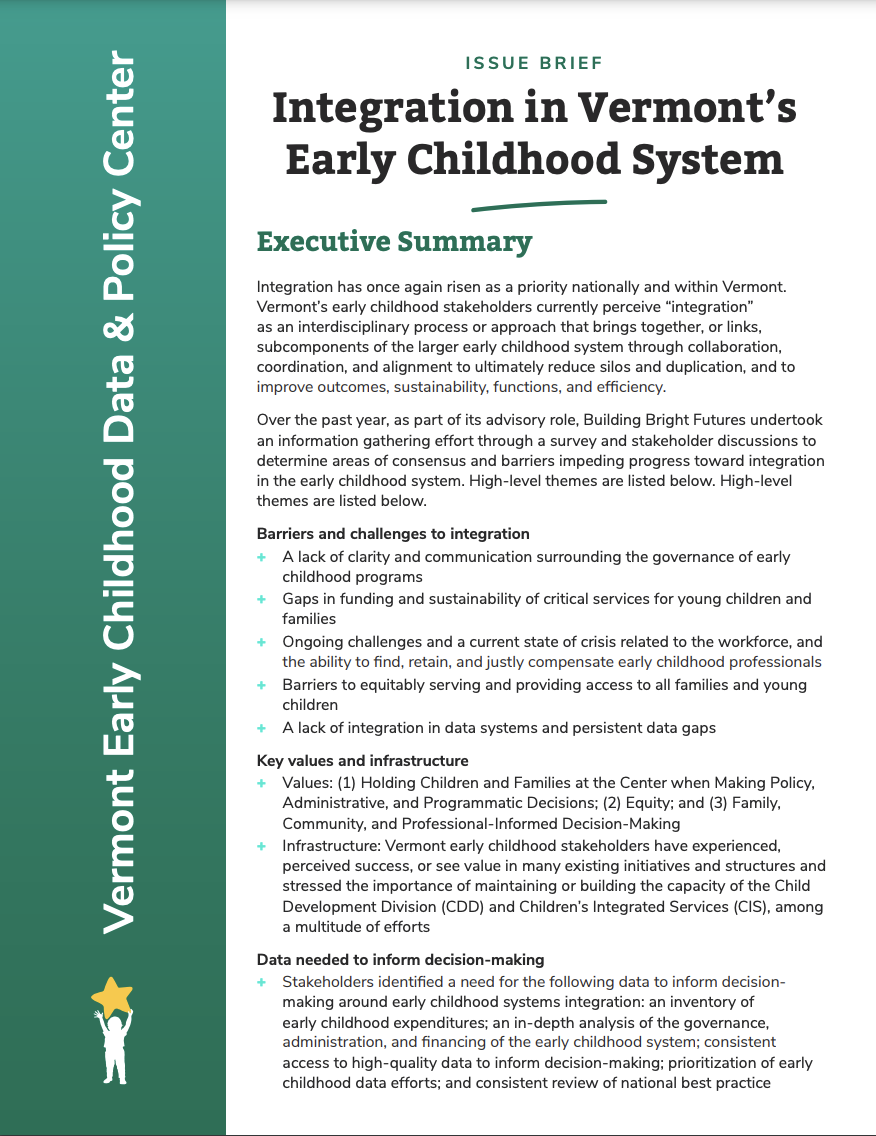 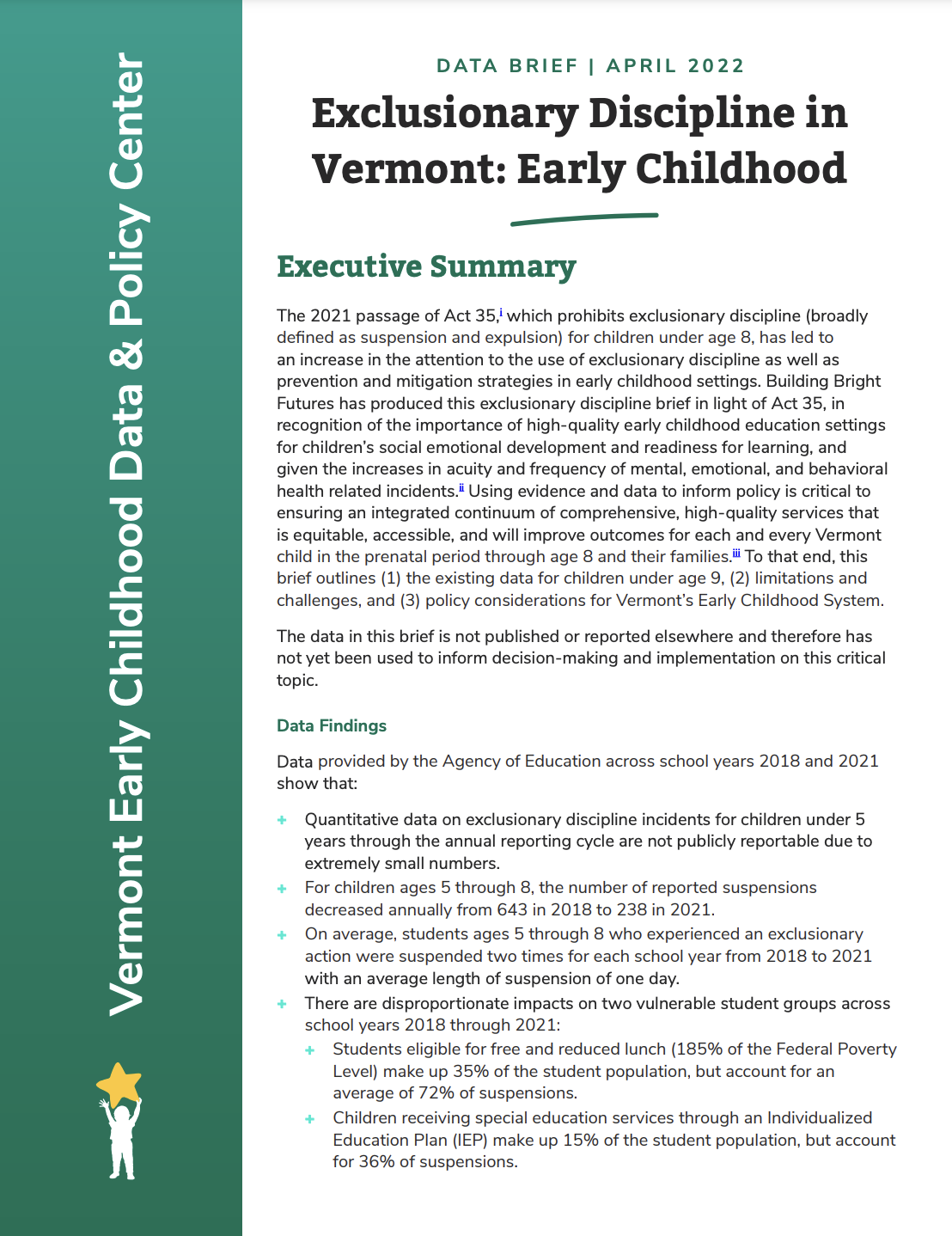 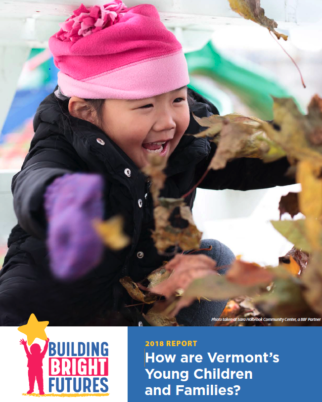 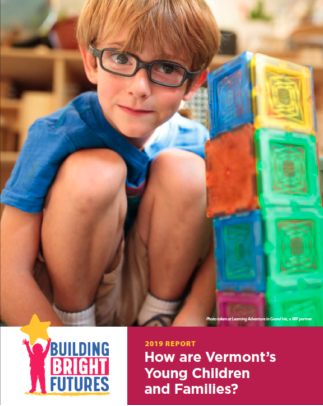 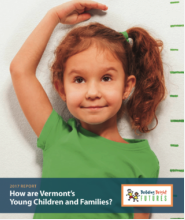 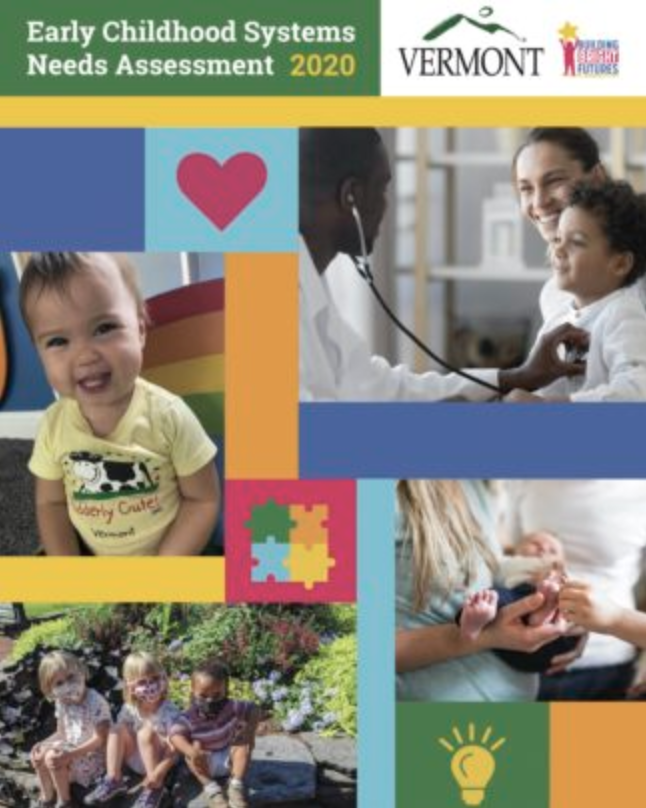 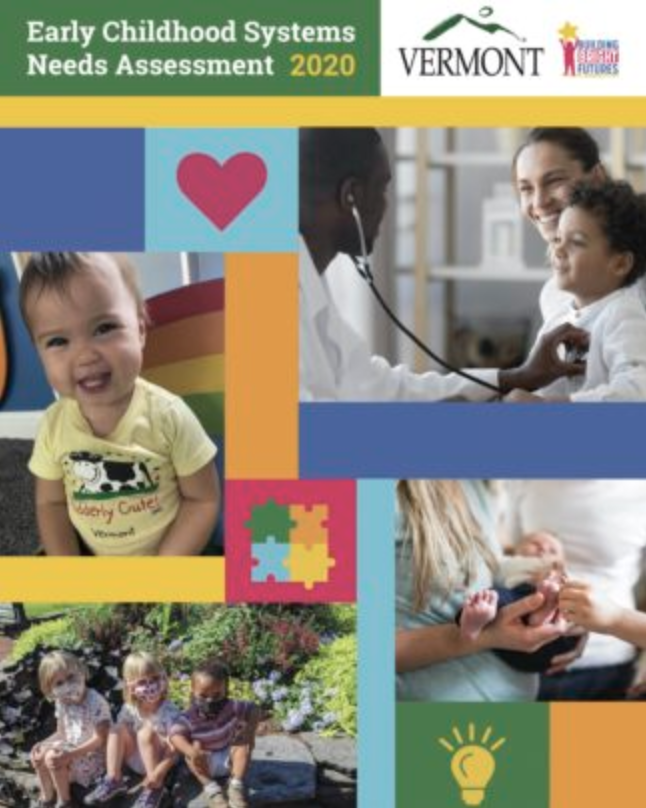 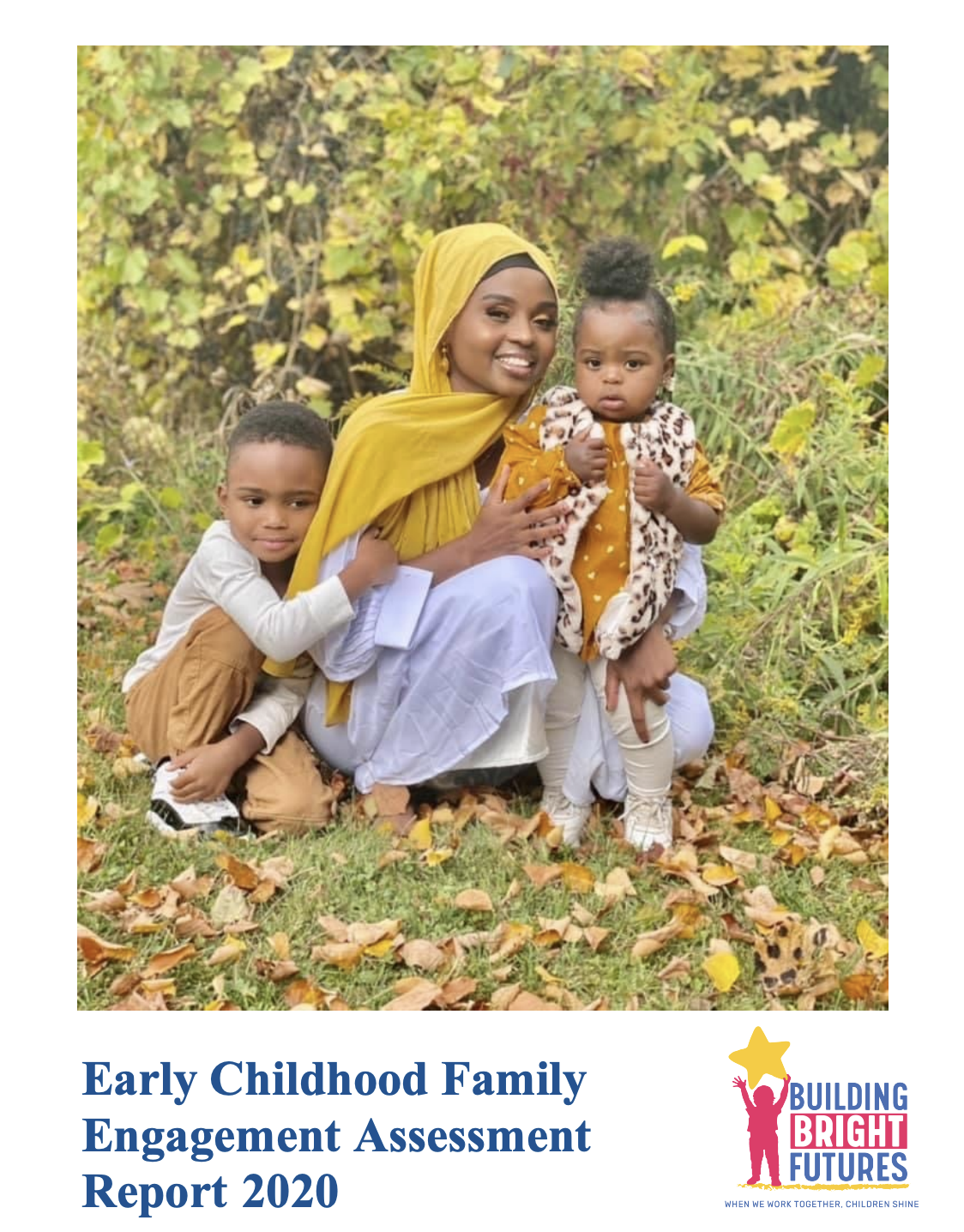 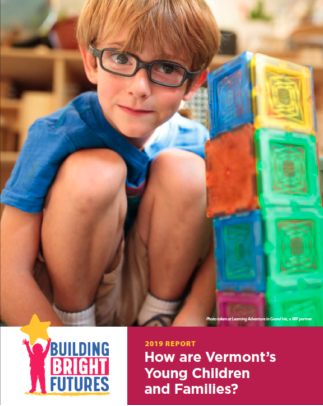 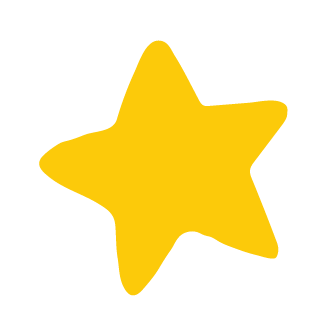 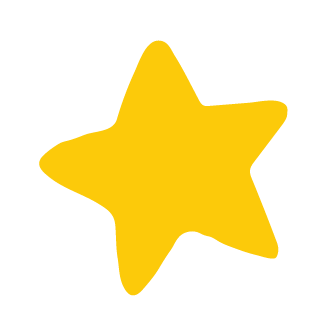 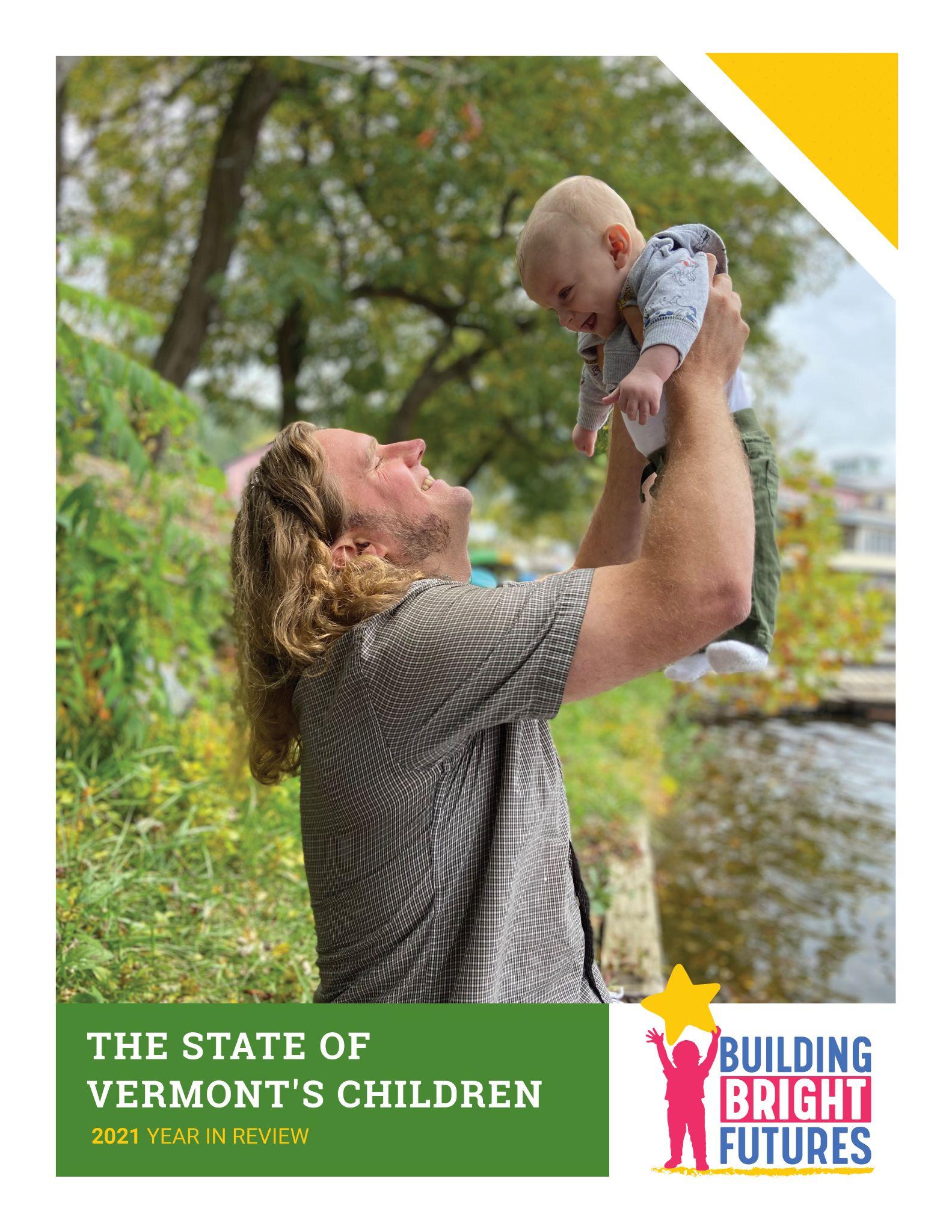 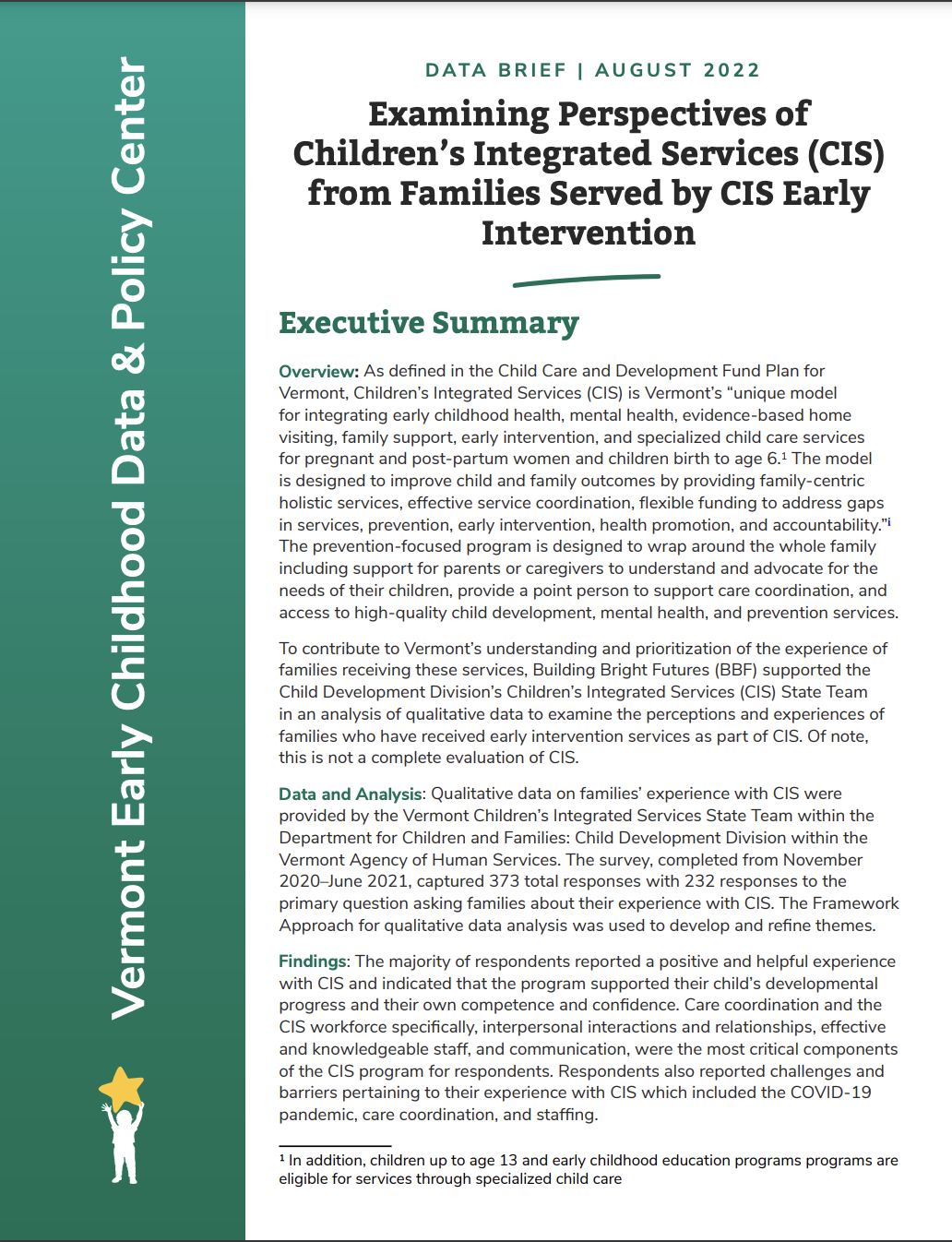 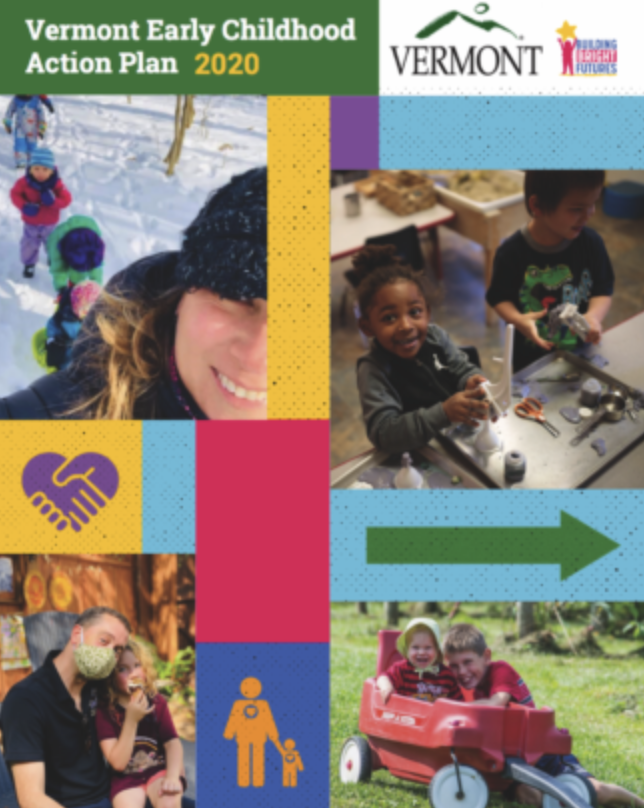 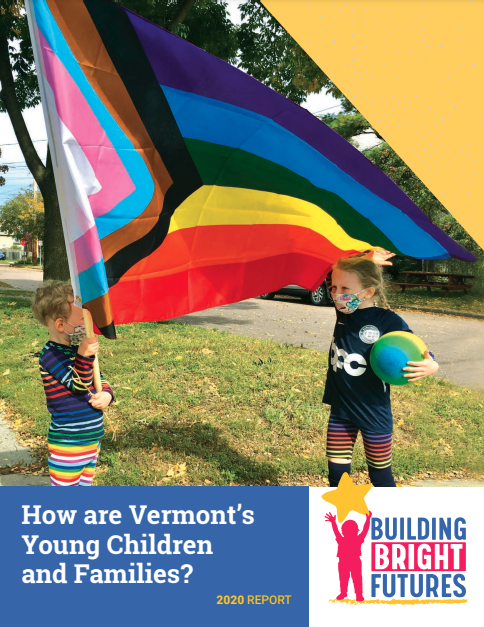 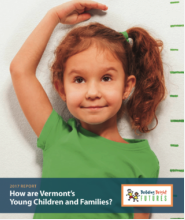 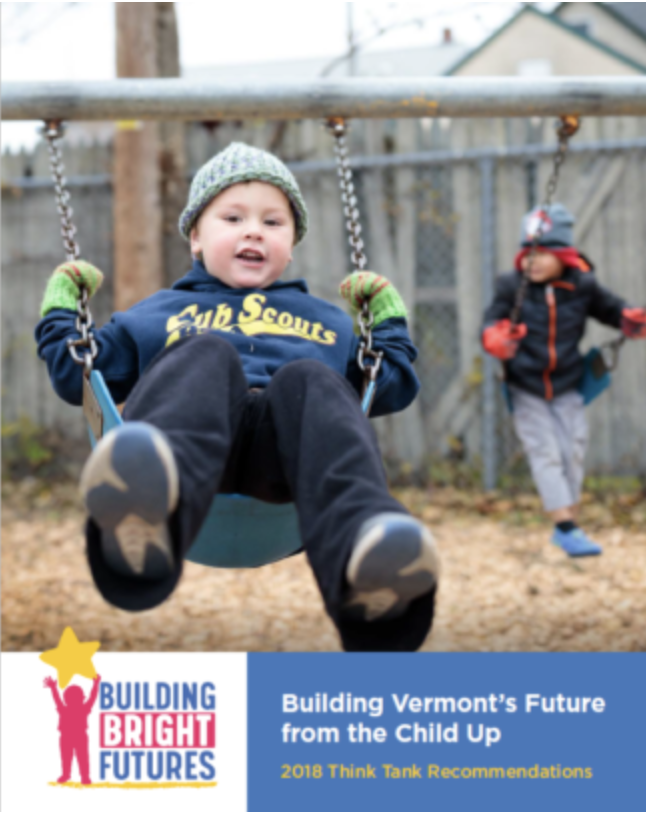 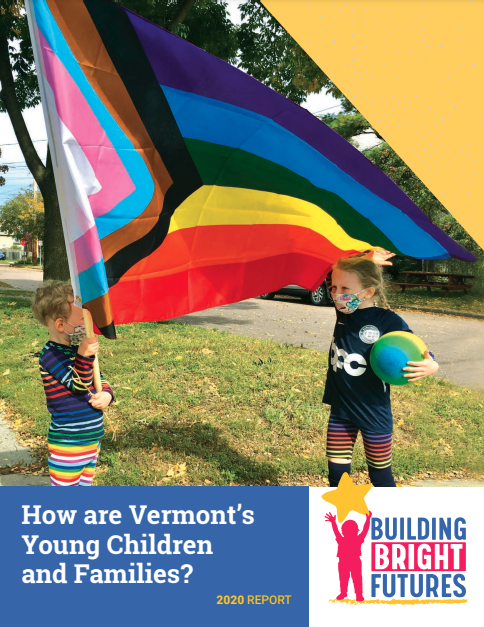 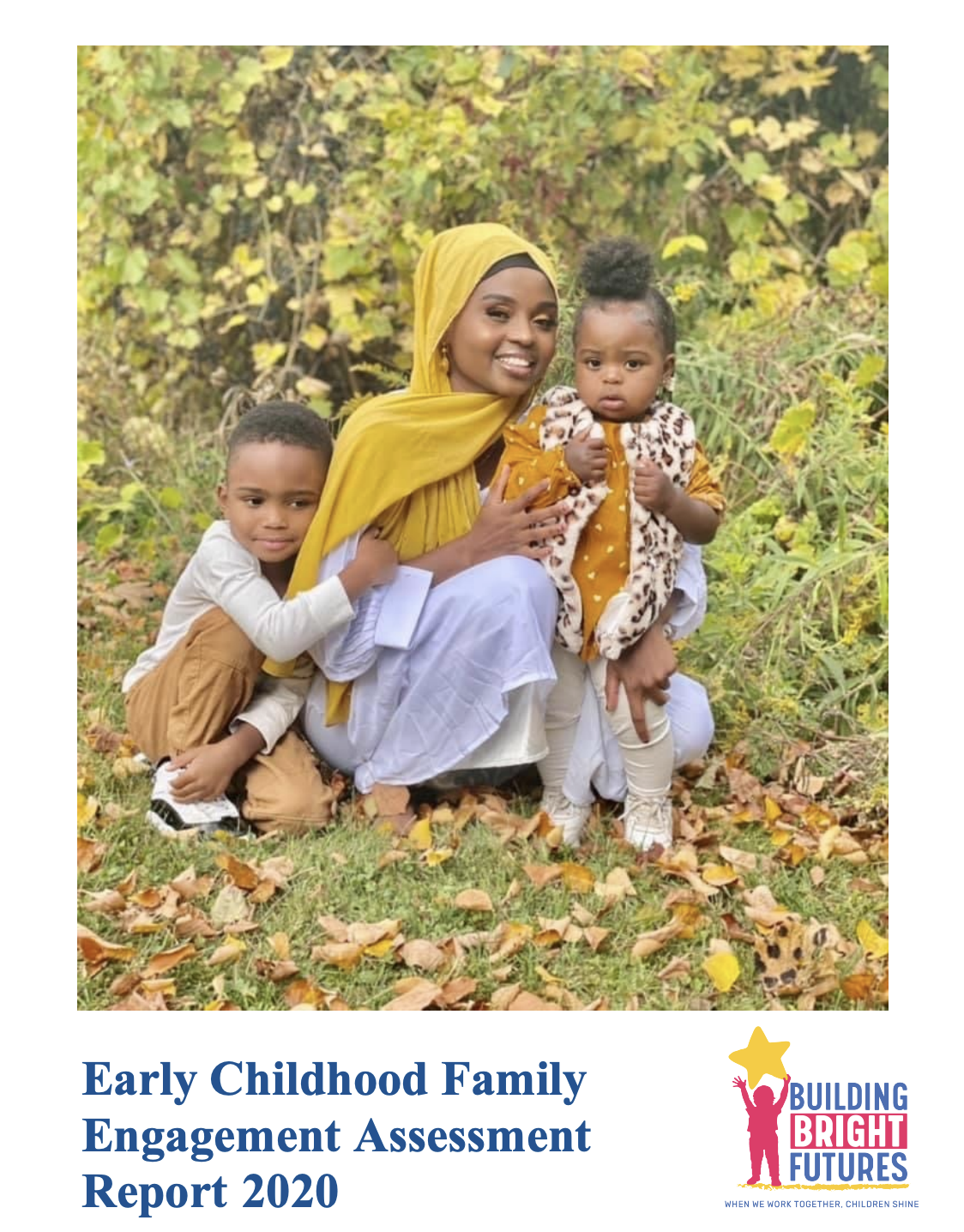 Building Bright Futures Early Childhood Infrastructure and 500+ Person Network
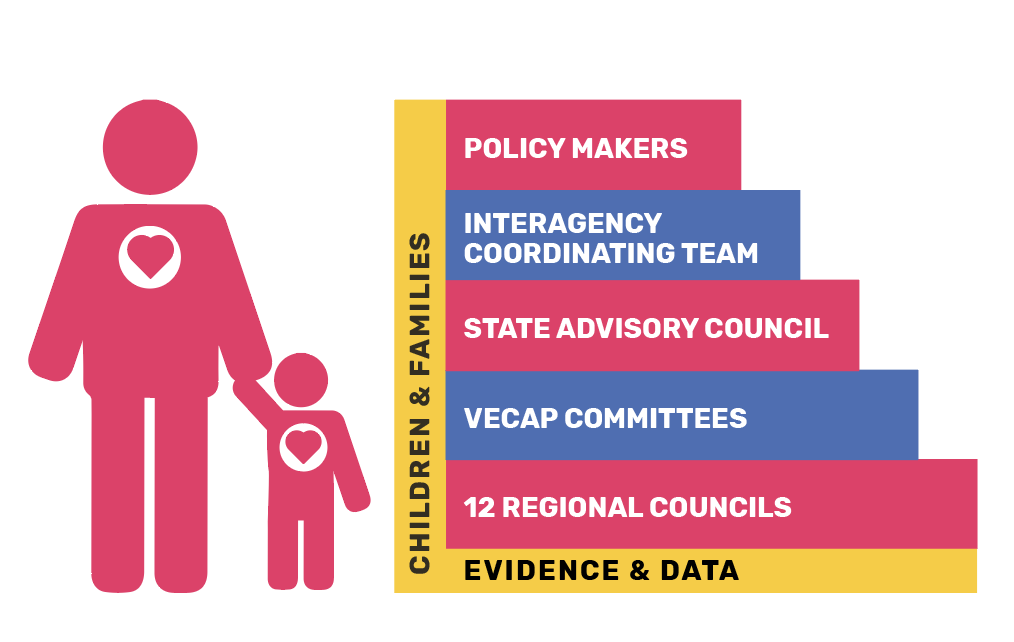 The Building Bright Futures State Advisory Council Network is charged by Title 33, Chapter 46 monitor Vermont’s early childhood system and to serve as an accountability mechanism.
Data-driven Decision-making and Accountability
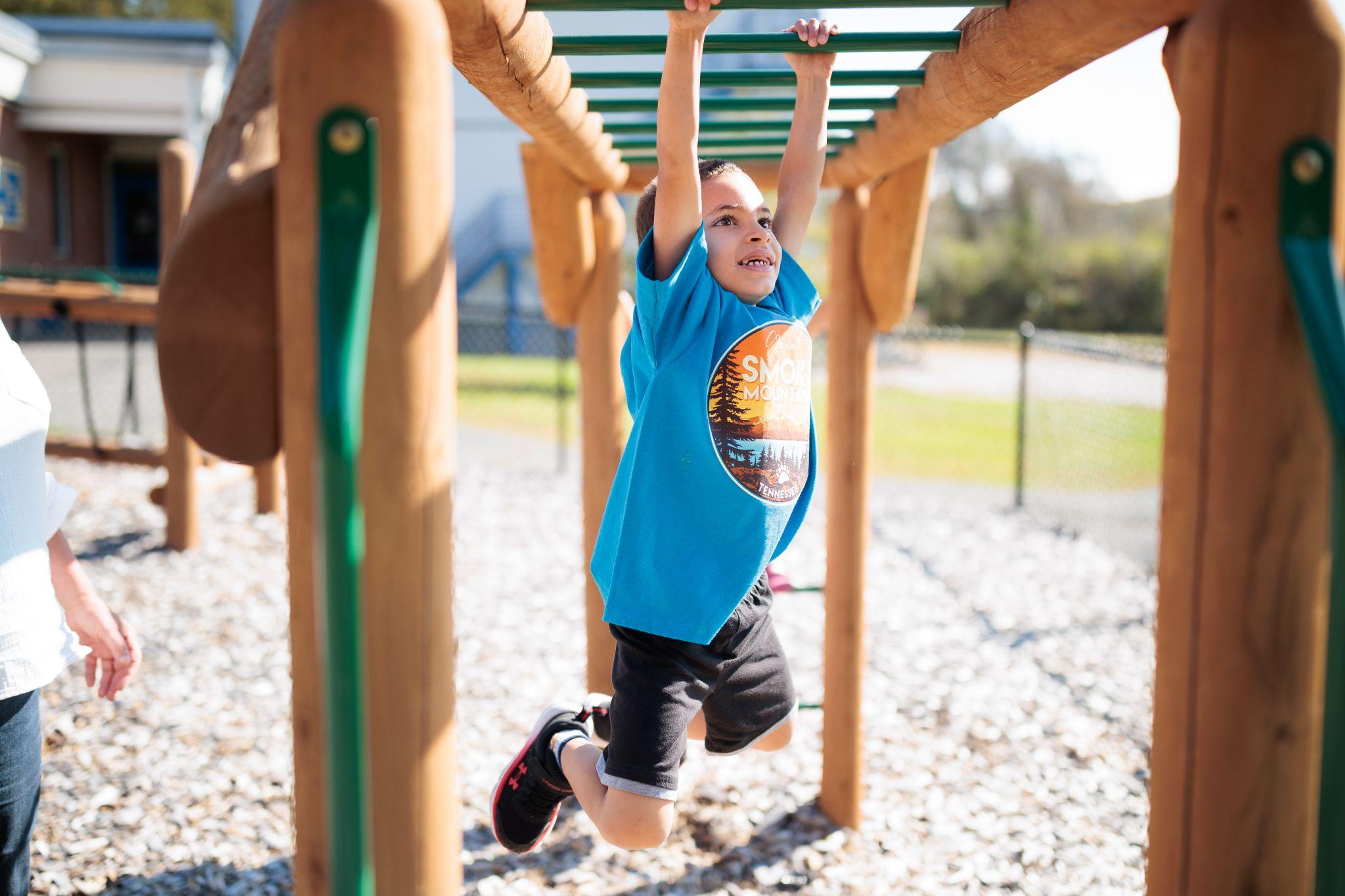 BBF serves as a broker of high-quality up-to-date data and a trusted advisor. 

The State of Vermont’s Children is Vermont’s most objective, comprehensive, data-driven assessment of children and families.

We are responsible for strengthening and transforming the way Vermont thinks about, and uses early childhood data.
Agenda
Overview of key topics from BBF’s Data Team
Basic Needs
Health and Mental Health
Early Childhood and Elementary Education
Vermont’s Child Welfare System

Child Welfare Panel Discussion
Lindsay Barron, Director of Policy and Planning, State of Vermont’s Department for Children and Families (DCF), Family Services Division (FSD)
Lauren Higbee, Deputy Advocate of Vermont's Office of the Child, Youth and Family Advocate (OCYFA)
Mercedes King, Youth Leader from the Youth Development Program

1:00 - 1:15 Questions & Discussion
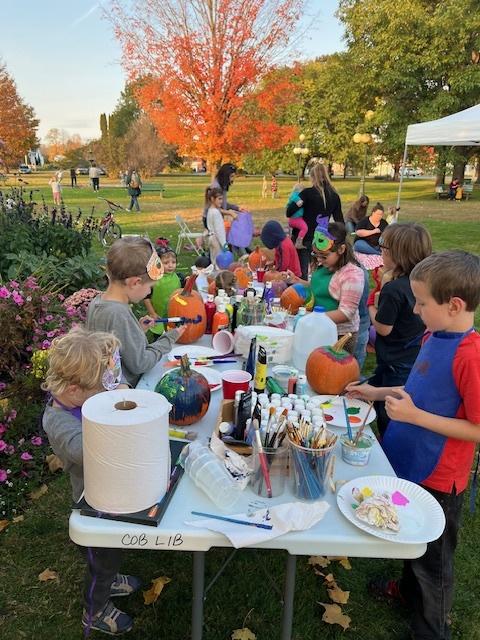 Basic Needs
Cost of Living
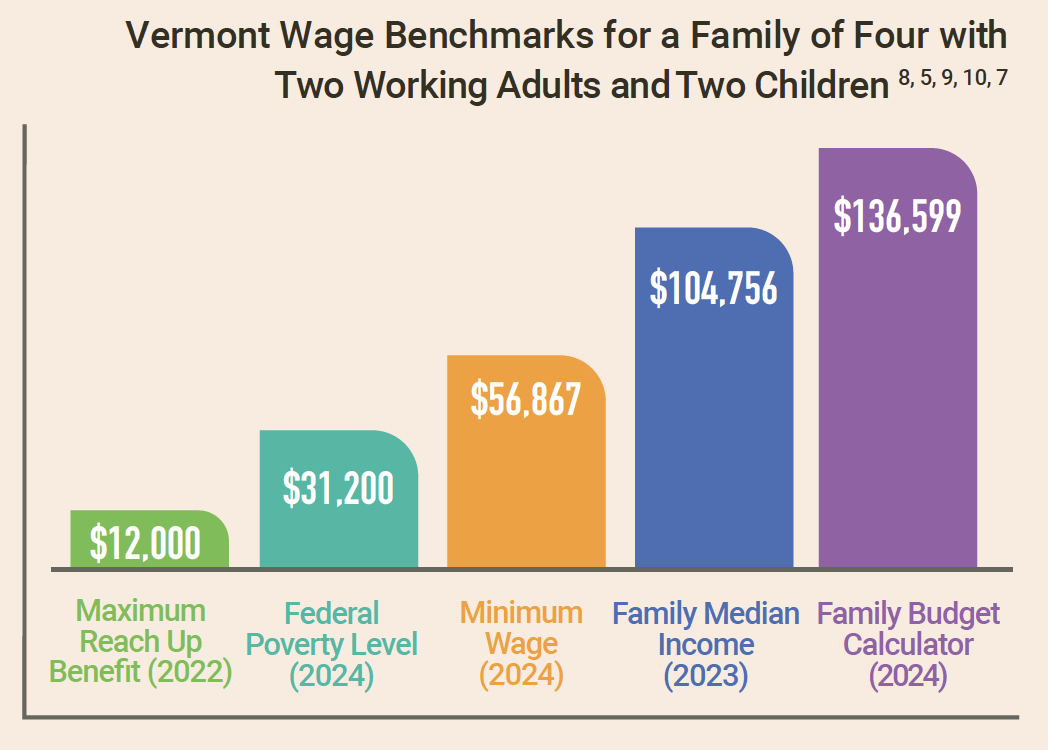 Income needed to meet basic needs ranges from 
$103,919 in Essex County to $136,599 in Chittenden County

Basic Needs Budget does not include funds for savings, emergency expenses, or expenses like meals in restaurants
Basic Needs
Housing and Homelessness
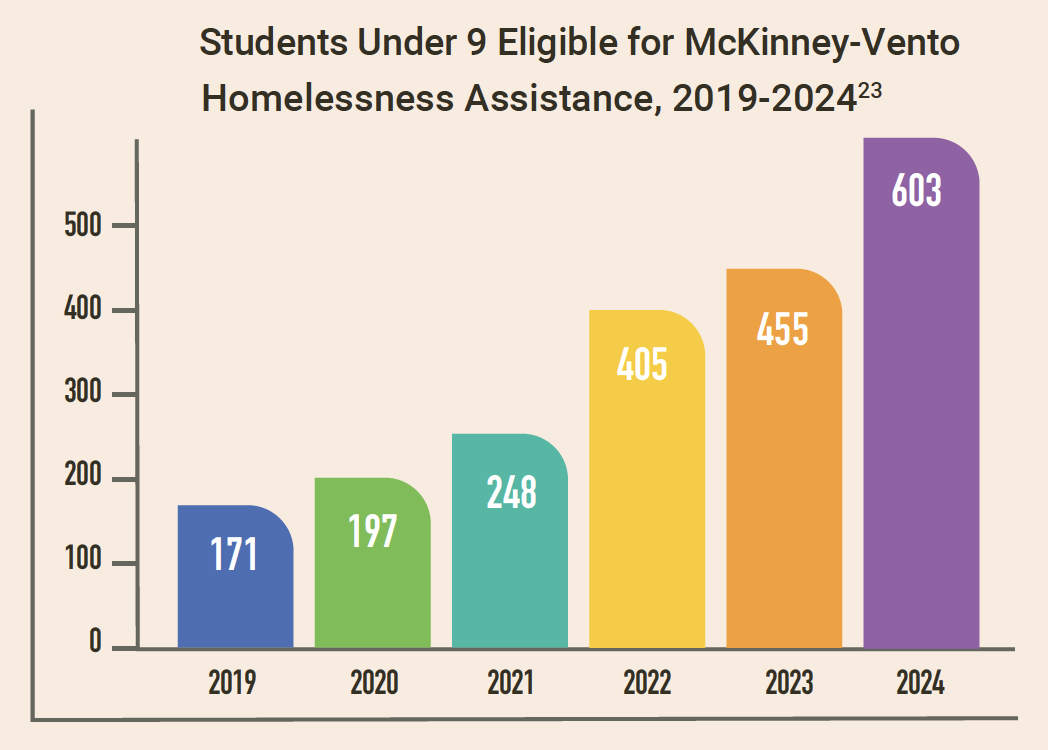 Increase of Vermont homeless children under 9 enrolled in school from 171 in 2019 to 603 in 2024

The number of people in households with children under 18 tripled from pre-pandemic levels, from 372 in January 2020 to 1,125 in January 2025
Basic Needs
Food Security and Nutrition
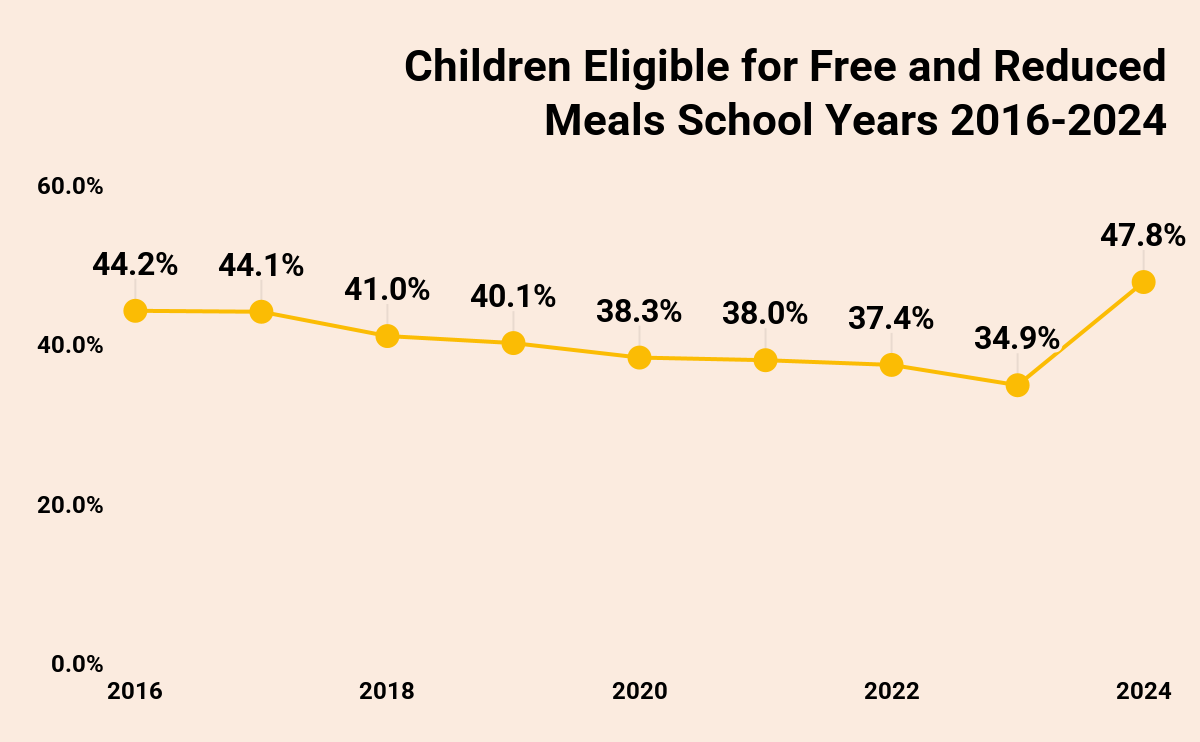 In the 2023-2024 school year, 47.8% of children were eligible for FRL, a 31% increase from the previous year

In 2023 the federal threshold for Community Eligbility provision decreased, increasing area-eligible schools from 89 to 240  

Summer EBT received 4 million dollars in federal funds
Health and Wellbeing
Medicaid
Annual reviews of eligibility were paused during the COVID-19 pandemic and restarted in 2023

13% reduction in enrollment between March 2023 and September 2024

~3,000 fewer children and youth enrolled in September 2024 than September 2019

IHIP enrollment has been steadily increasing since July 2022, 340 individuals covered in September 2024

Beginning in 2023 Vermont opted to expand postpartum Medicaid coverage for qualified Vermonters from 60 days to 12 months
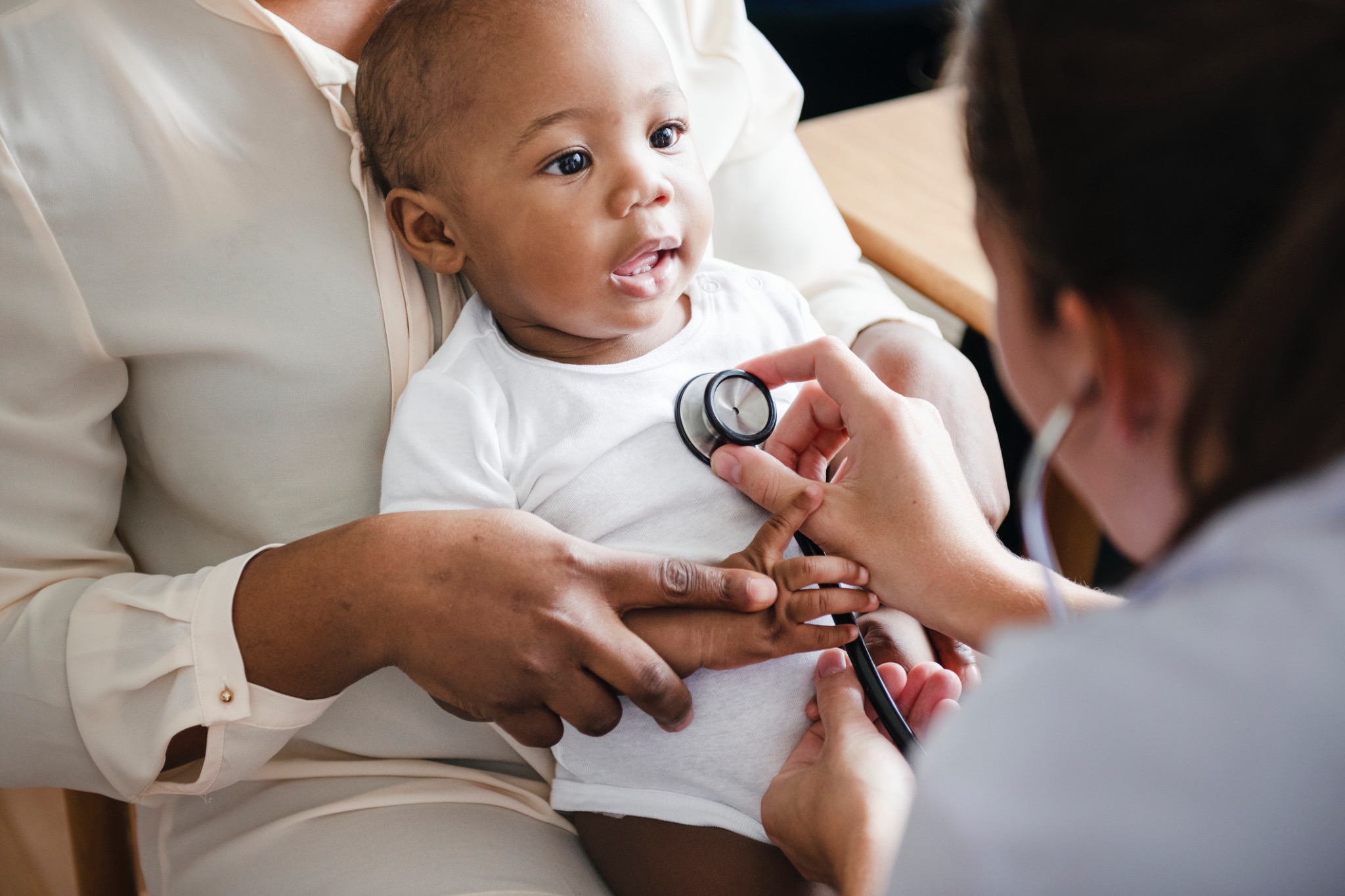 Health and Wellbeing
Perinatal Health and Substance Use
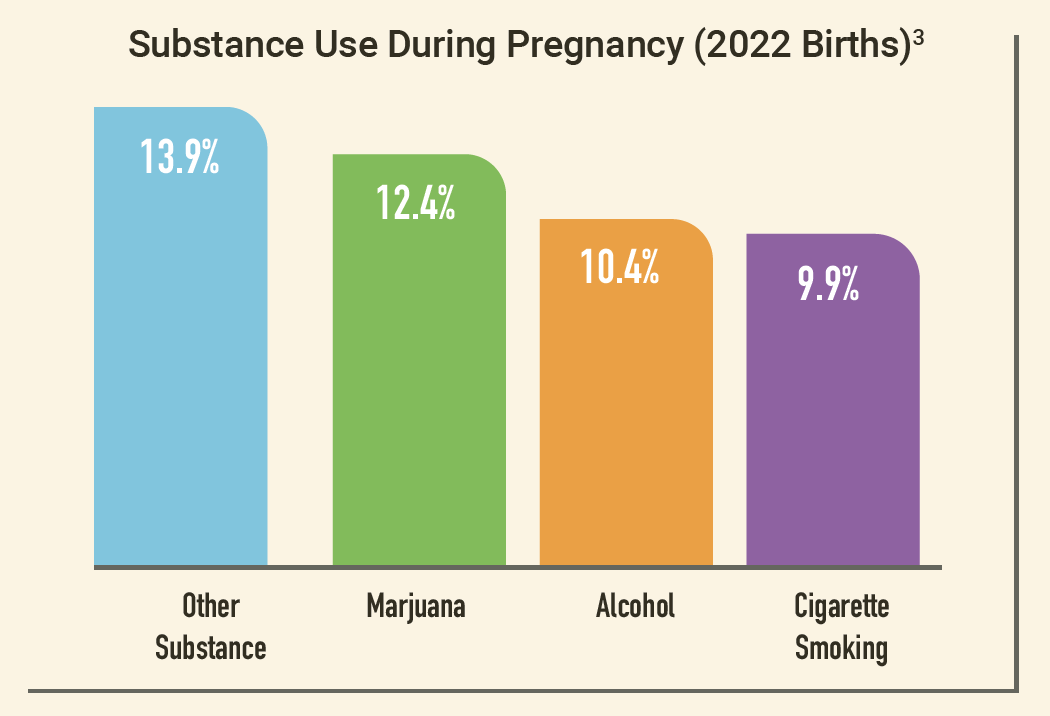 For children born in 2022, one or more substances was used during 1 in 10 pregnancies
Mental Health
Perinatal Mental Health
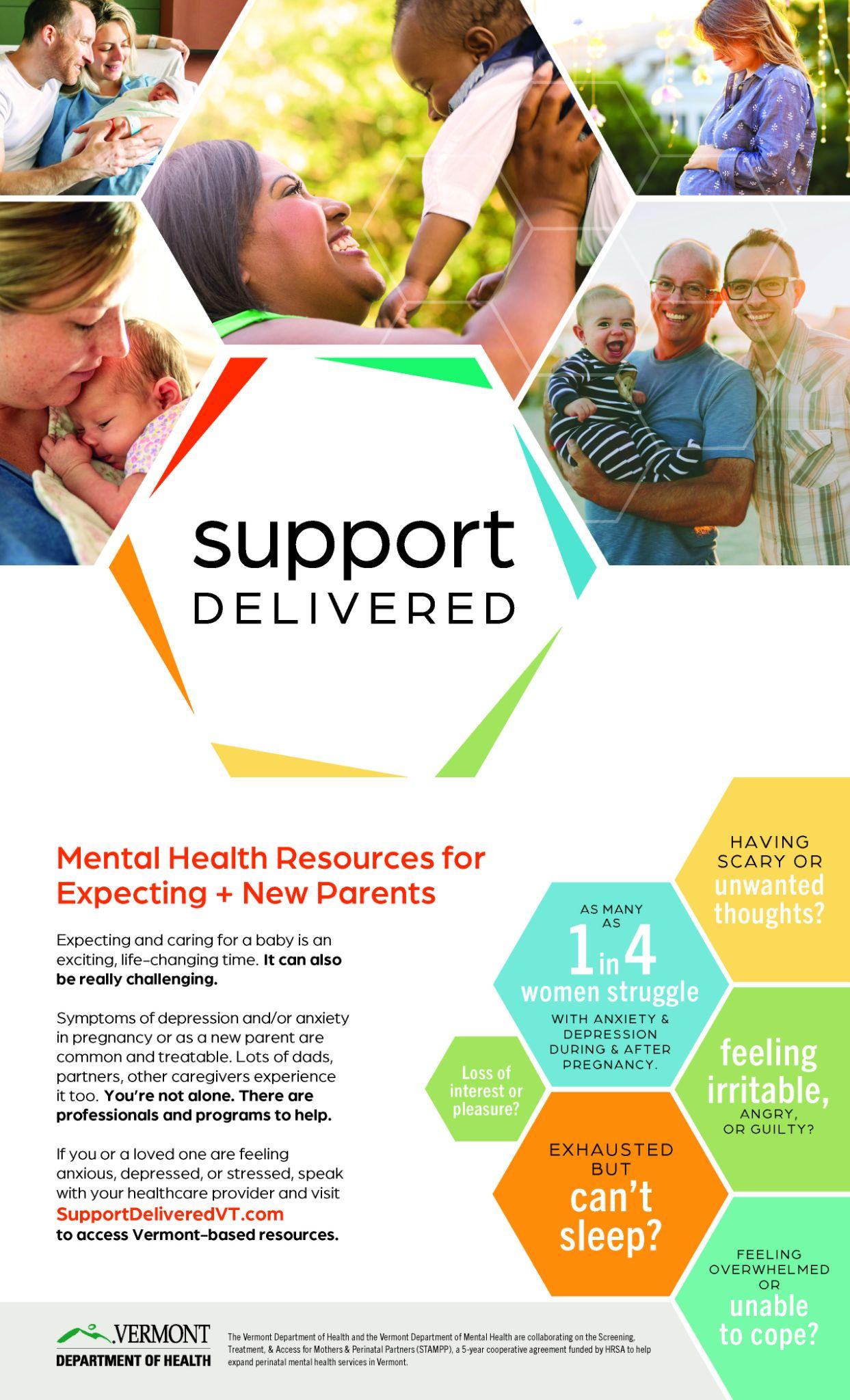 Between 2016-2022 Perinatal Mood and Anxiety Disorders (PMADs) has affected 1 in 4 pregnant and postpartum people

Screening and access to resources include the Vermont Consultation and Psychiatry Access Program, the Support Delivered campaign and increased doula services
Mental Health
Mental Health for Children and Families
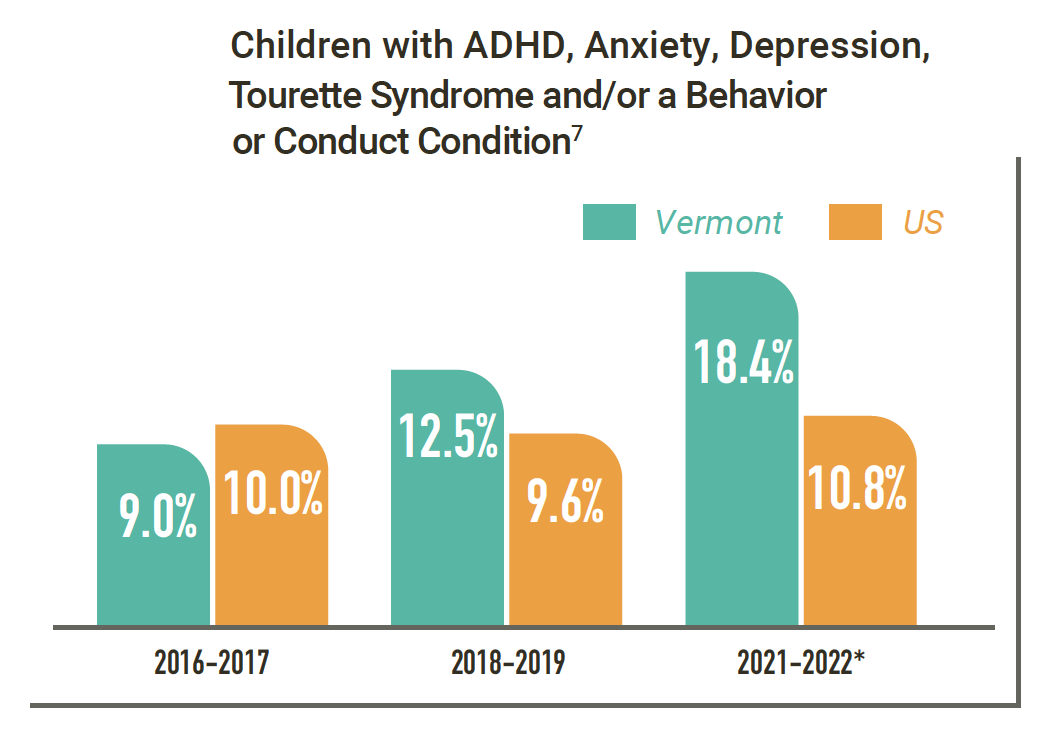 Statistically significant increase in the proportion of Vermont children age 3 to 8 with a diagnosis listed in chart between 2016-2017 to 2021-2022 from 9% to 18.4%

In 2024, the average turnover rate for mental health program staff at DAs and SSAs was 23%, the average vacancy rate for mental health and substance use programs was 15.3%
Early Childhood and Elementary Education
Act 76 and CACFP
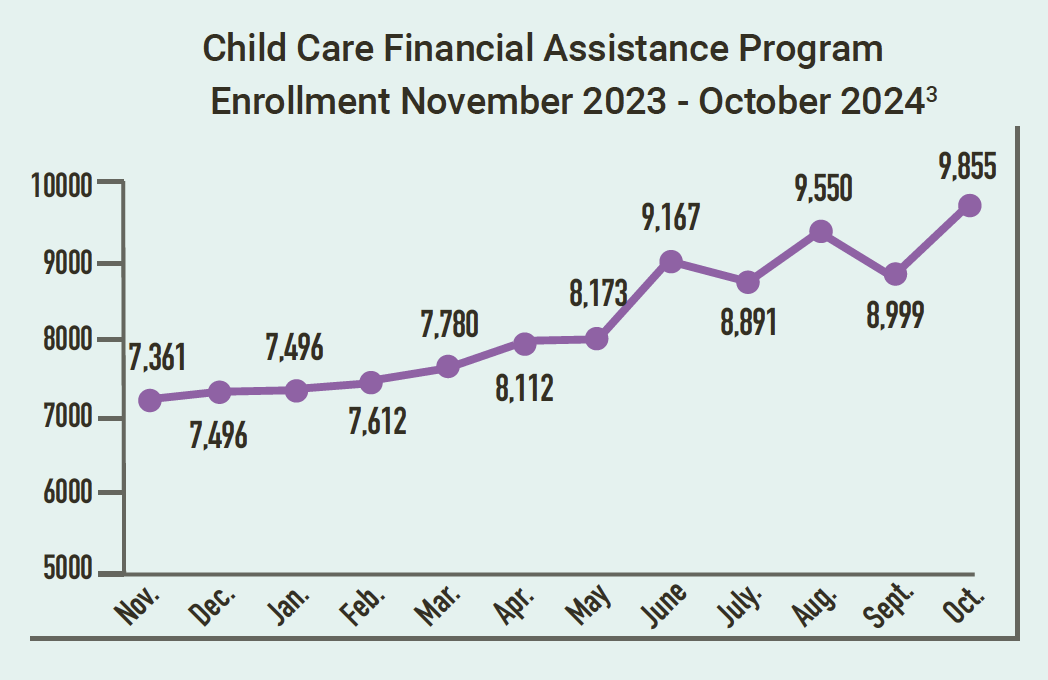 Access to and enrollment in CCFAP expanded significantly in 2024

More information about Act 76 implementation can be found on the Child Development Division’s website and in BBF’s 2025 Act 76 Monitoring Report.
Early Childhood and Elementary Education
UPK
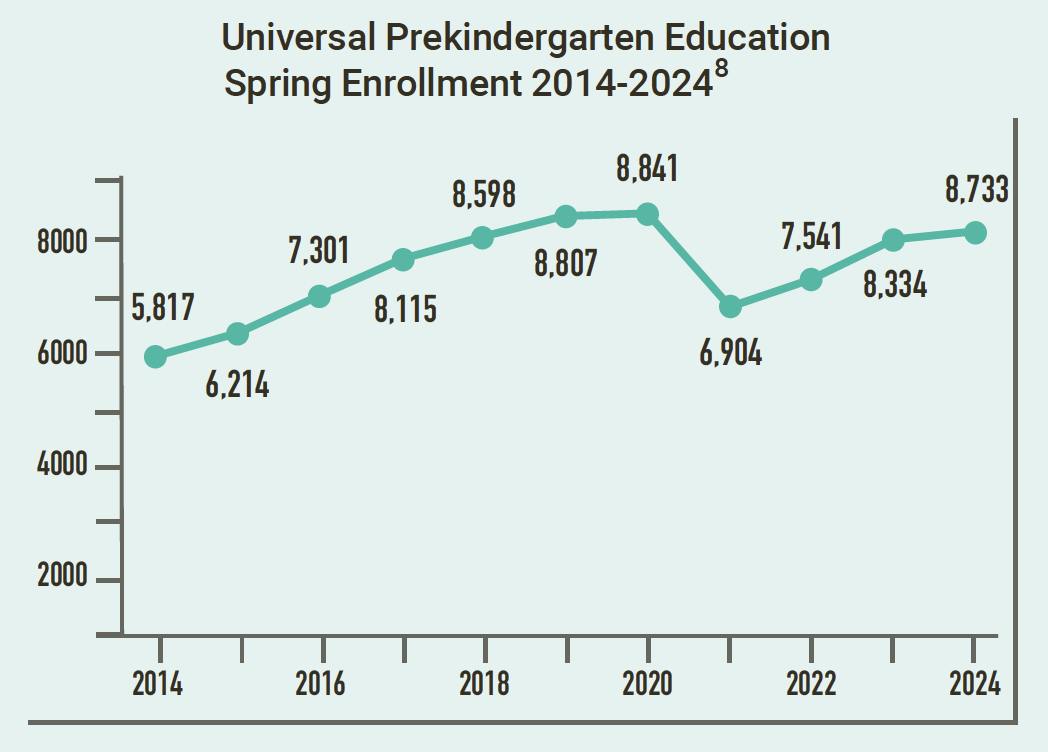 UPK enrollment has recovered to pre-pandemic levels, with 8,733 students enrolled during the 2023-2024 school year. 

Vermont has ranked second in the country for 3-year-old access to UPK from 2017-2023.

There are currently no imminent changes to the UPK mixed delivery system for both 3 and 4-year olds.
Early Childhood and Elementary Education
School Readiness
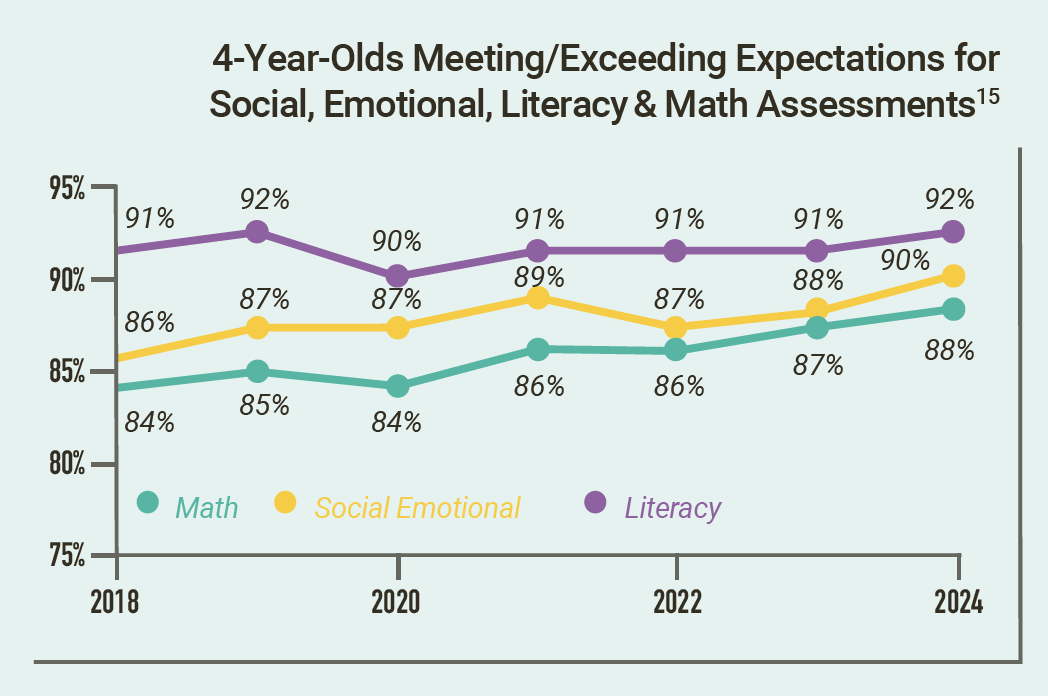 Between 2018 and 2024 there has been a positive trend for 4-year olds meeting or exceeding expectations for math and social emotional development
 
Vermont students age 3-5 have the highest rate of school readiness in the country, with 75.3% of children “on track”
Early Childhood and Elementary Education
Third Grade Reading Assessments
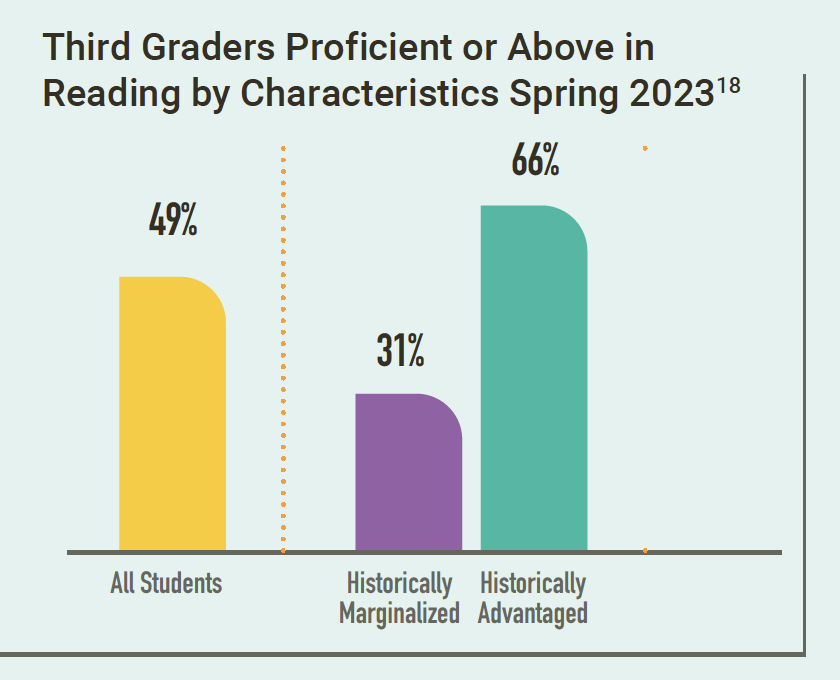 For ‘historically marginalized’ students, 31% are proficient or above in reading, compared to 66% for ‘historically advantaged’ students

The percentage of students proficient or above in third grade reading from a low of 26% in Rutland City SD to a high of 71% in the Montpelier Roxbury SD
Spotlight: Vermont’s Child Welfare System
Sparking Conversation
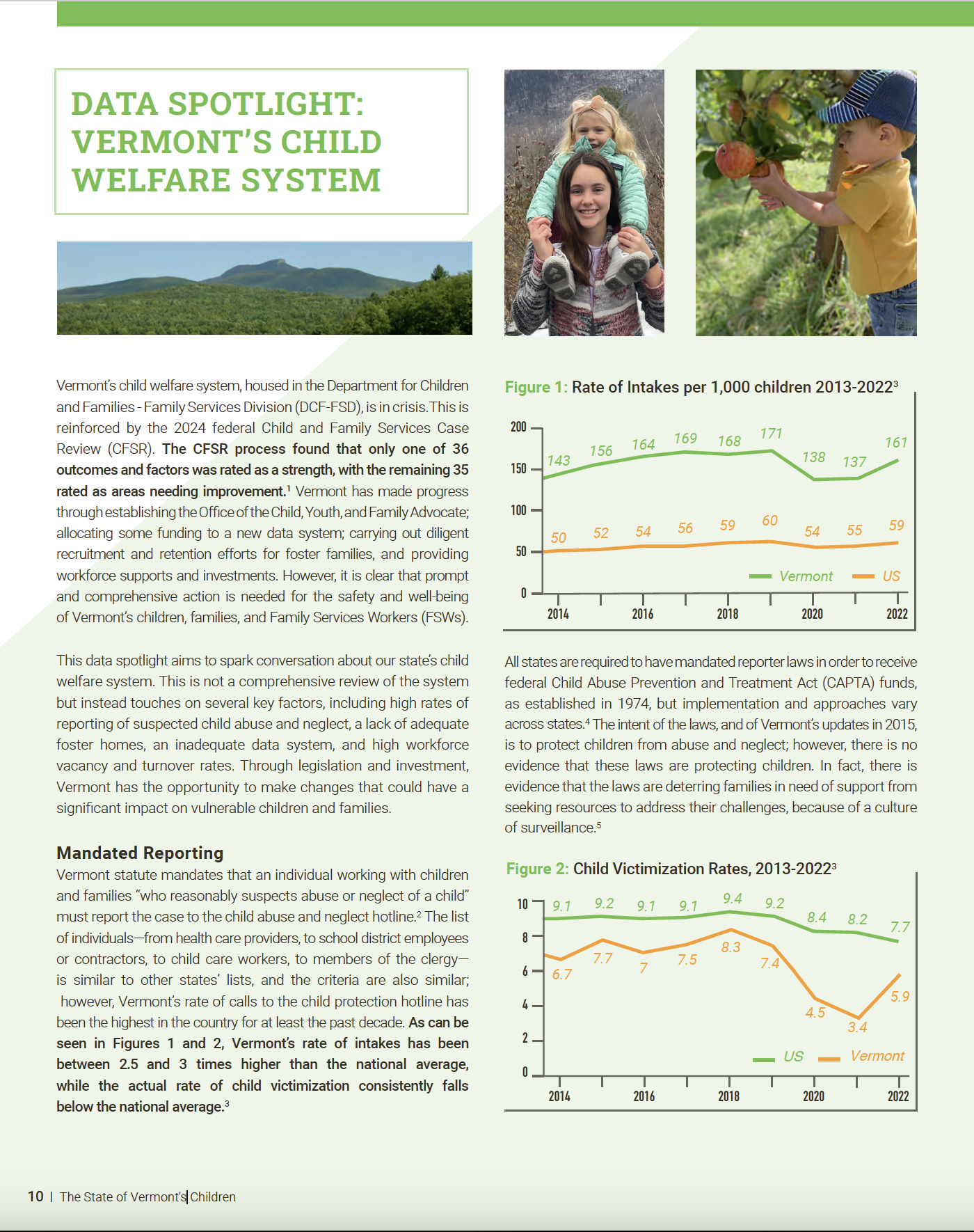 Not a comprehensive overview of the child welfare system

Focused on children under 9

Only one of 36 outcomes and factors was rated as a strength, with the remaining 35 rated as areas needing improvement
Spotlight: Vermont’s Child Welfare System
Mandated Reporting
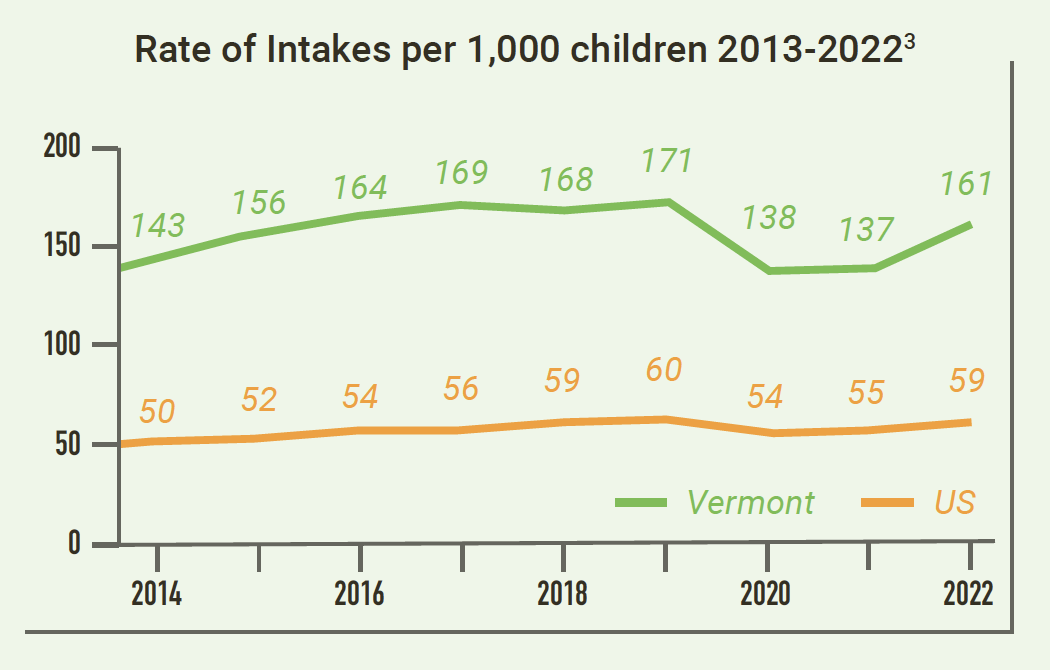 Vermont’s rate of intakes has been between 2.5 and 3 times higher than the national average

The actual rate of child victimization consistently falls below the national average. 

New training to shift from “Mandated Reporters” to “Mandated Supporters”

Child Protection Hotline - 800-649-5285
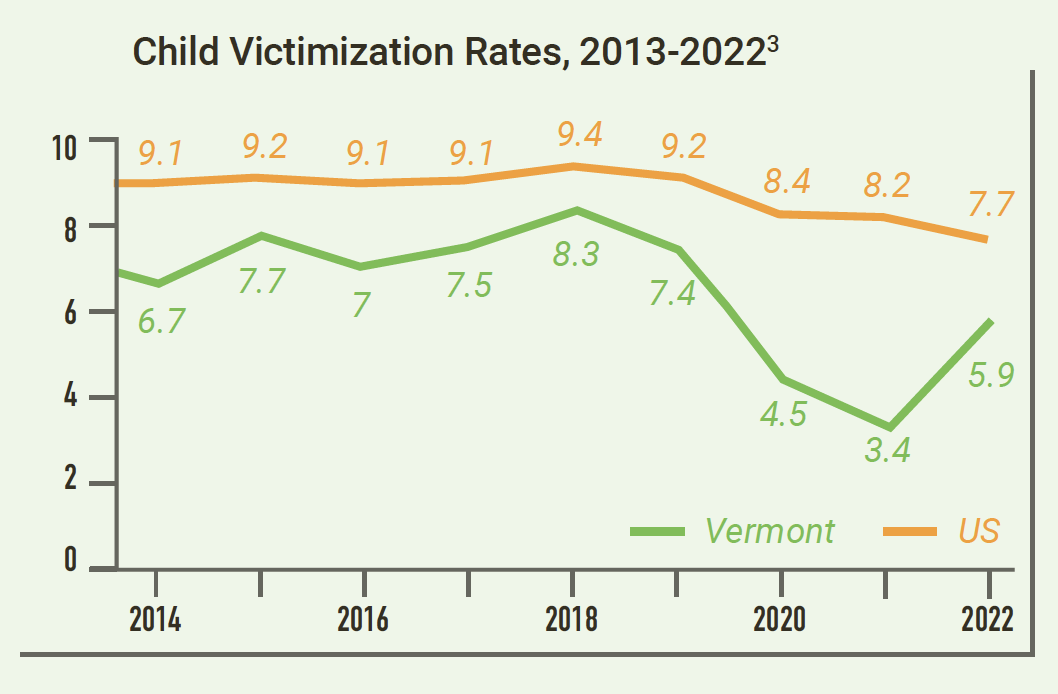 Spotlight: Vermont’s Child Welfare System
Children in Custody
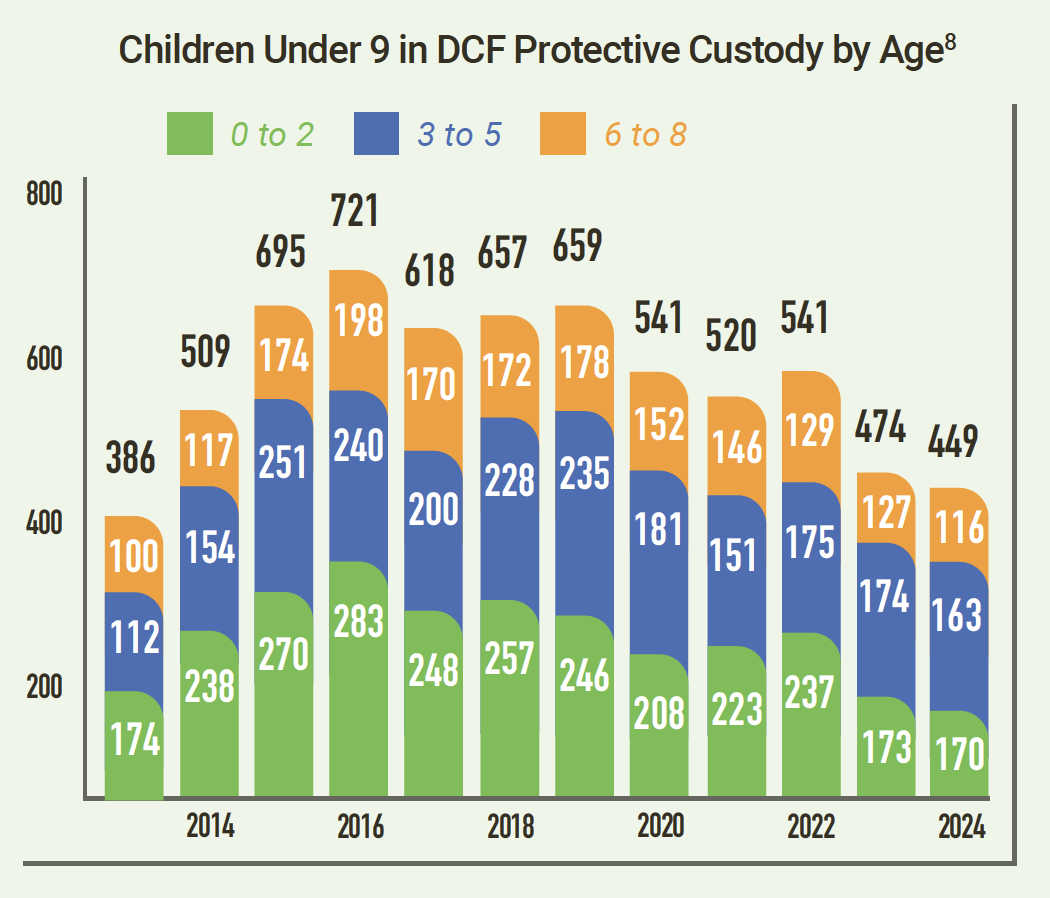 Black children and youth accounted for 2.1% of the population under 19 but entered state custody at a rate of 2.8%. 

Black or African American children have the highest rate of placement instability (moves/1,000 days).
Spotlight: Vermont’s Child Welfare System
Workforce
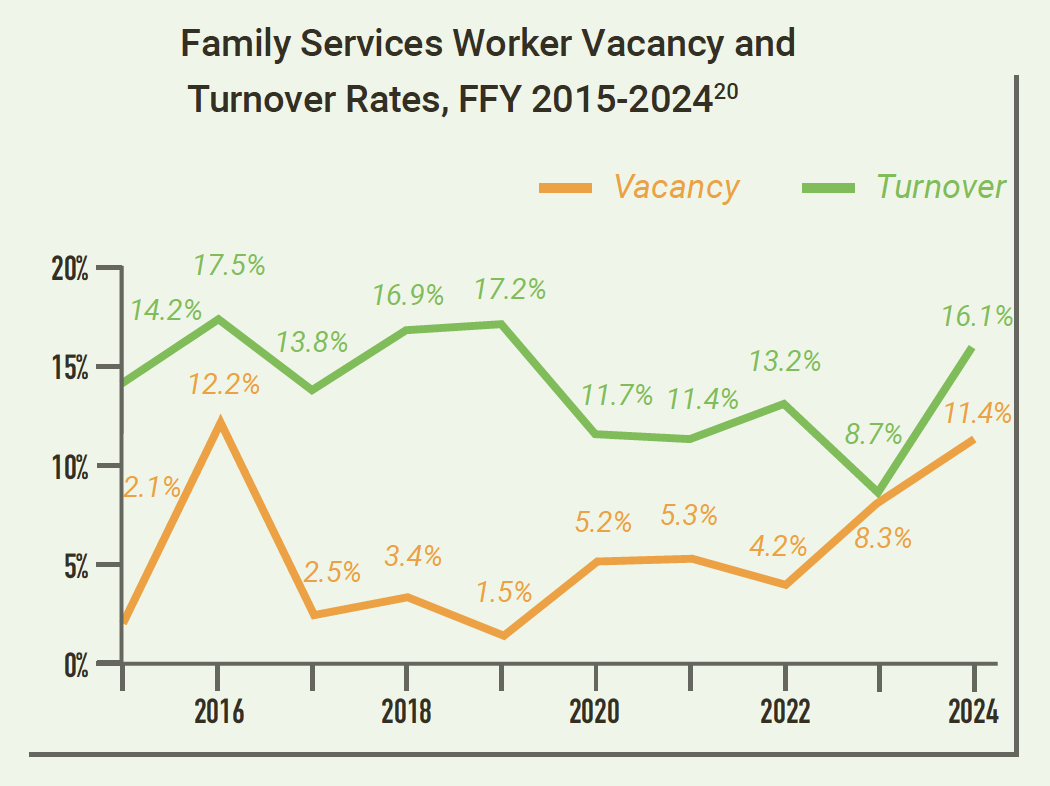 11.4% vacancy rate and 16.1% turnover rate for Family Services Workers in 2024

Creation of two new positions and long-term intensive technical assistance
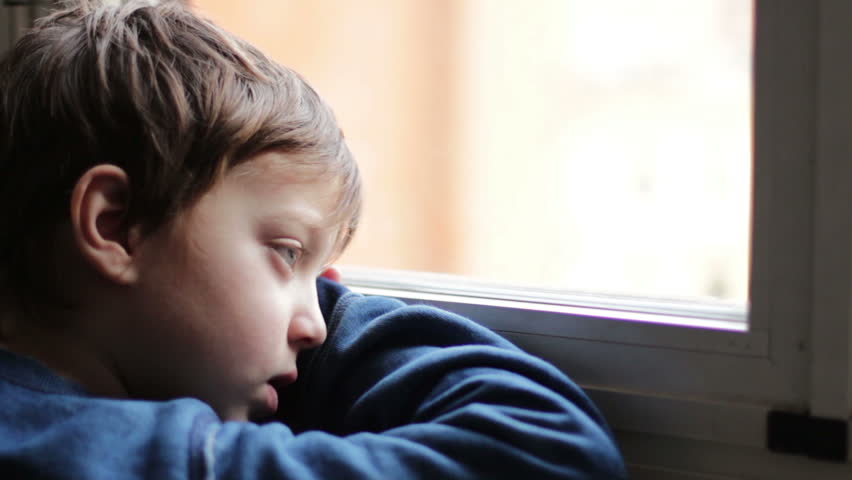 Spotlight: Vermont’s Child Welfare System
An Antiquated Data System
Data system from 1983

$40 - $50 million estimate for a new Comprehensive Child Welfare Information System (CCWIS)

$15.6 has been allocated (including a 50% federal match)
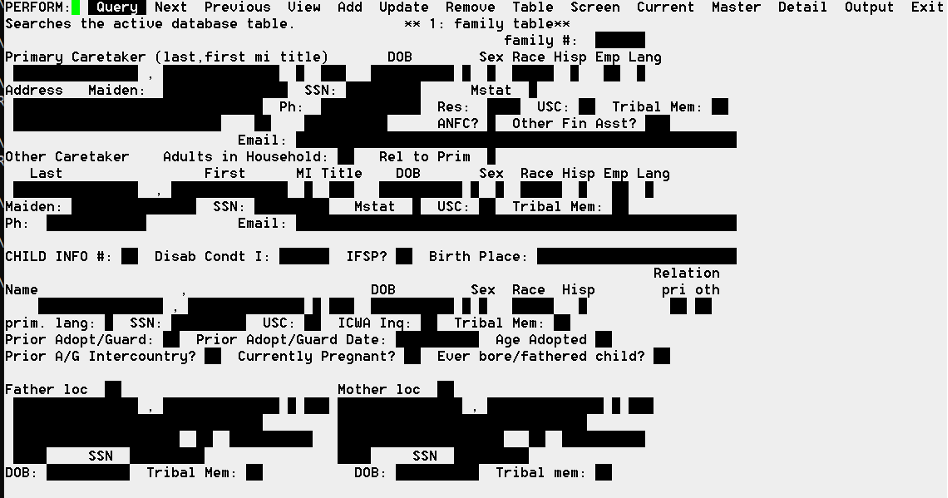 Spotlight: Vermont’s Child Welfare System
Policy Recommendations of the Vermont Early Childhood State Advisory Council Network
Support those Navigating the Child Welfare System by 
Investing in System Improvements

Secure sufficient state funding to fully implement the Comprehensive Child Welfare Information System (CCWIS). Renewed Policy Recommendation (2024)

Utilize the Family Services Division’s federal case review report and program improvement plan to make data-informed programming and financing decisions to improve the systems serving young children in Vermont’s foster care system.
Spotlight: Vermont’s Child Welfare System
Expert Panelists
Mercedes King, Youth Leader from the Youth Development Program

Lauren Higbee, Deputy Advocate at the Office of the Child, Youth and Family (OCYFA)

Lindsay Barron, Policy Manager at the Department for Child and Families - Family Services Division (DCF-FSD)
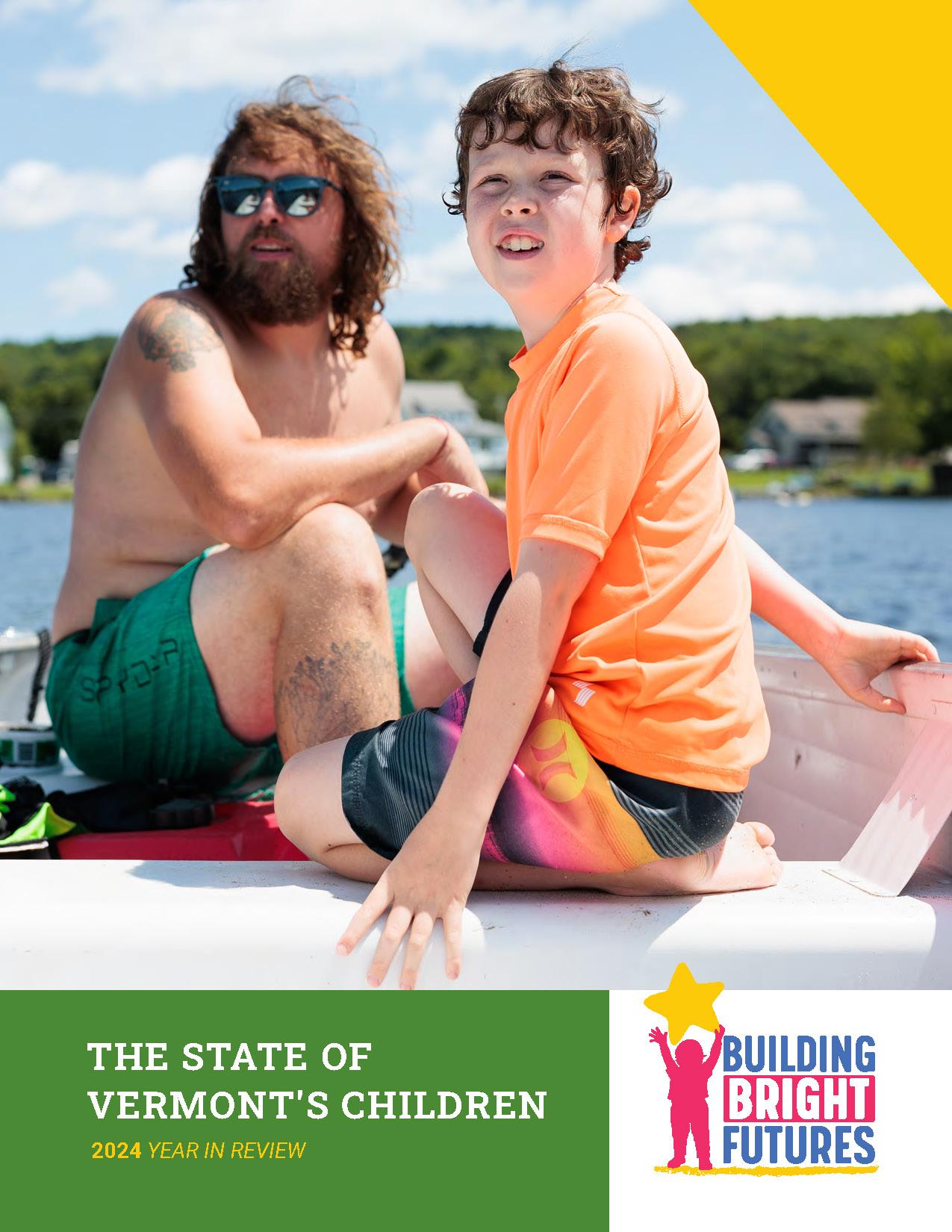 The State of Vermont’s Children

2024 Year in Review
www.buildingbrightfutures.org

Download or request a free hard copy